Processen for Grøn Pulje forløb
September 2024
Fase I: Syddjurs Kommune modtager byggeansøgning til VE-anlæg
SG: Styregruppen består af formænd og næstformænd for Erhvervs- og planudvalget, Kultur-, fritids- og landdistriktsudvalget samt Natur-, teknik- og miljøudvalget. Udvalgsformand for Erhvervs- og planudvalget er formand for styregruppen. Direktøren for Udvikling og Kultur er sekretær for styregruppen.

DR: Det lokale distriktsråd

Adm.: Administrationen i Syddjurs Kommune

LAG Djursland: Lokal Aktionsgruppe Djursland
På den måde har DR mulighed for at nedsætte eventuelle arbejdsgrupper
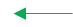 Fase II: Syddjurs Kommune har godkendt byggeansøgningen til VE-anlæg
Naboer/borgergrupper inviteres via digital post
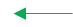 Hvis der er uforbrugte midler, kan SG samtidig indstille en proces for behandling af kommende ansøgninger
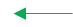 [Speaker Notes: Hvis der er uforbrugte midler, kan SG samtidig indstille en proces for behandling af kommende ansøgninger: 
Denne proces kan enten være en ny offentlig runde, eller Administrationen kan indstille alternative projekter til styregruppen]